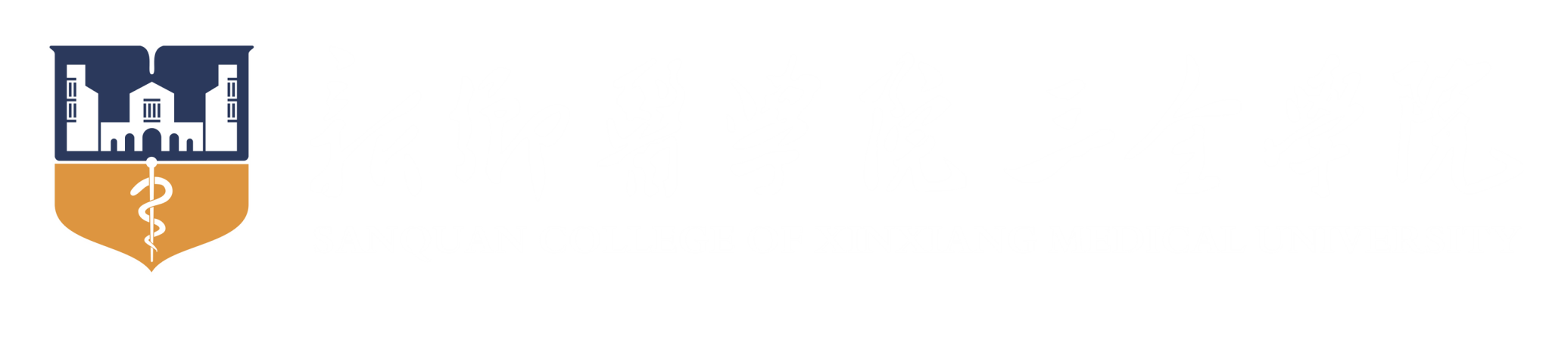 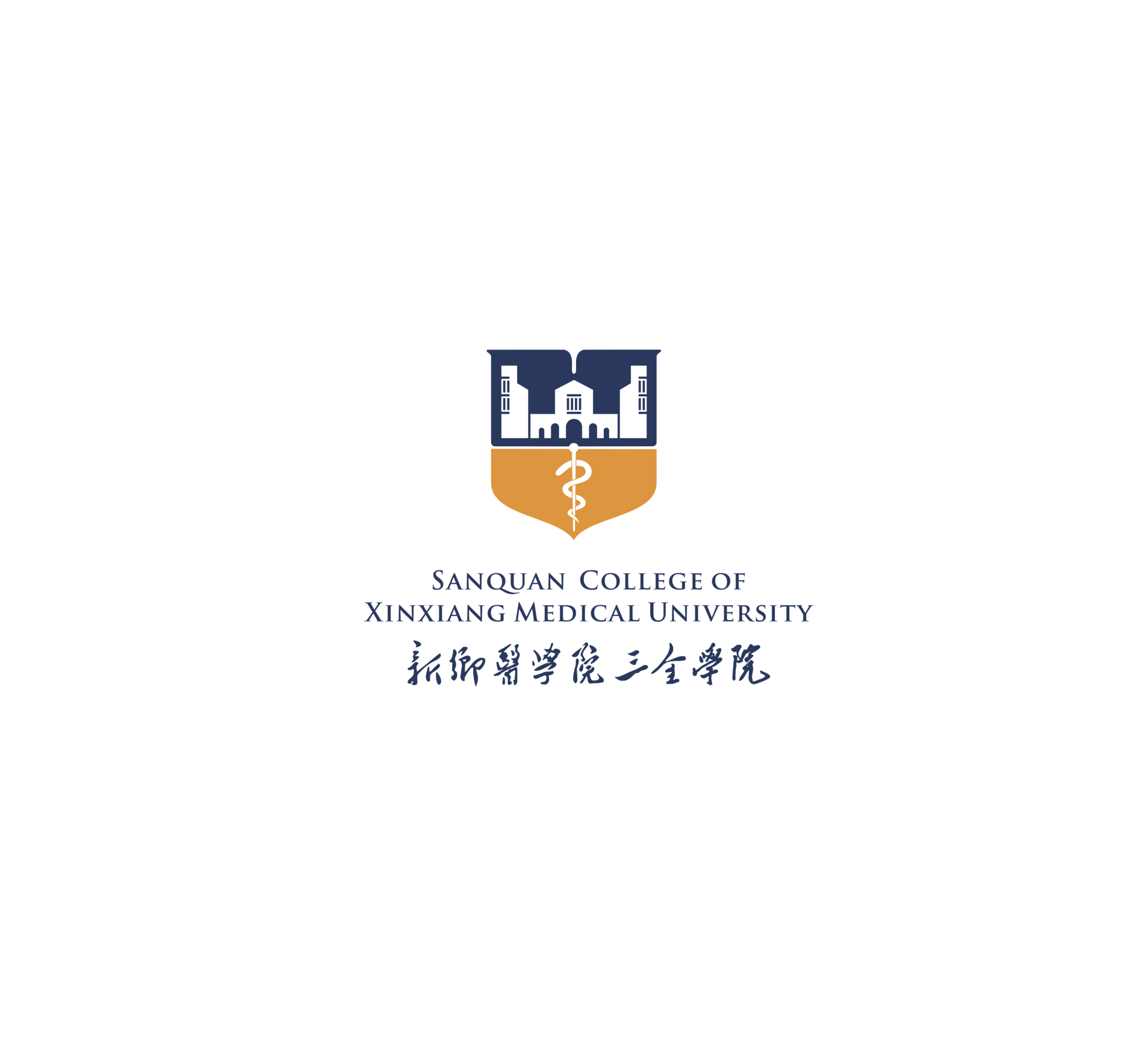 2019届毕业生毕业典礼暨学位授予仪式
XXXX年XX月
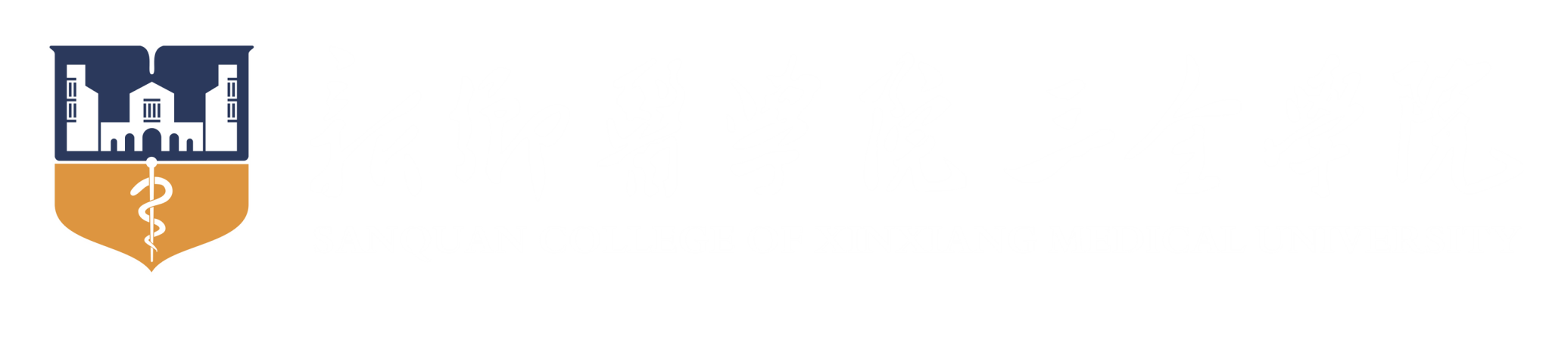 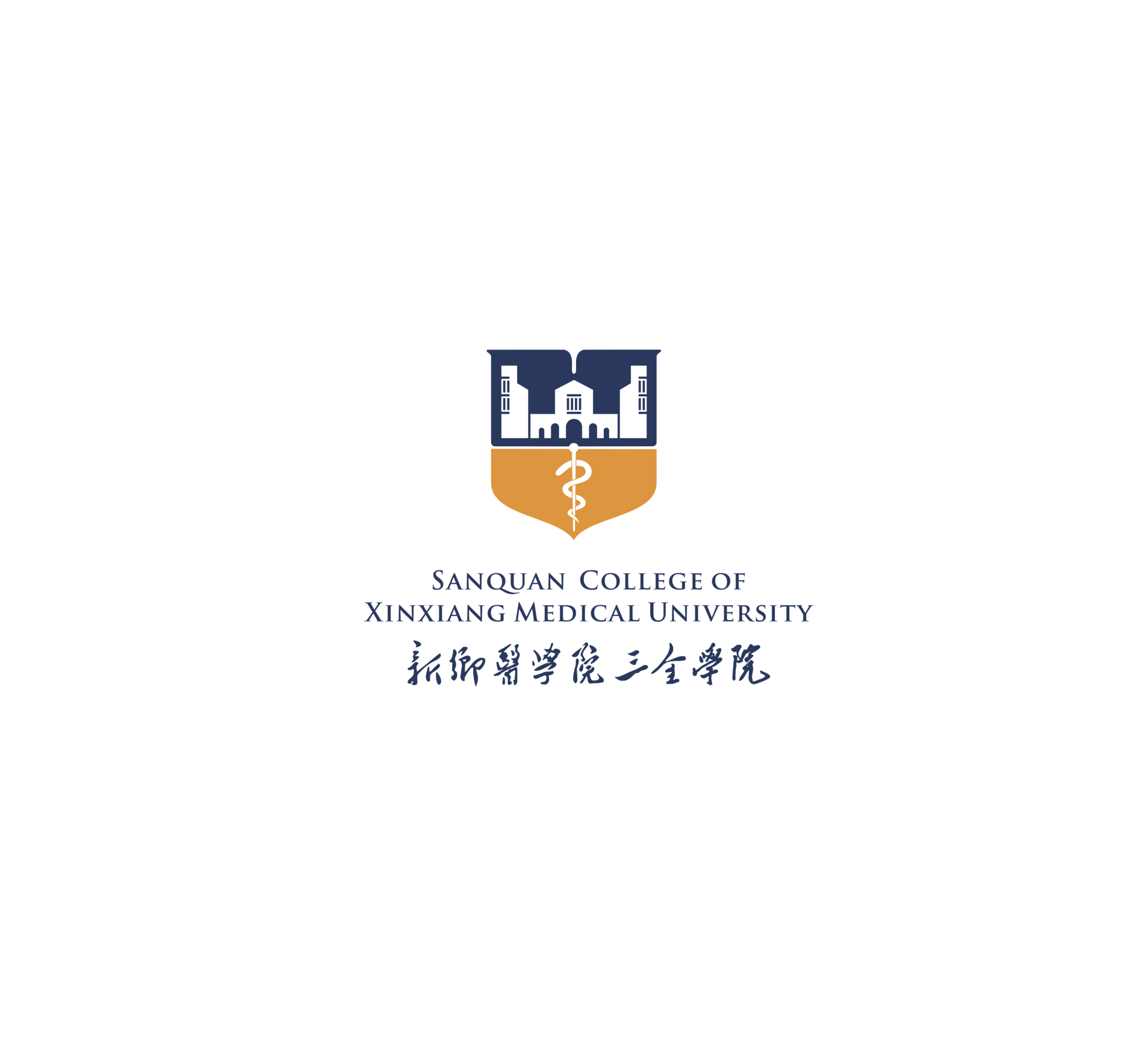 2019届毕业生毕业典礼暨学位授予仪式
第 二 项
XXXXXXXXXXXXXXXXXX
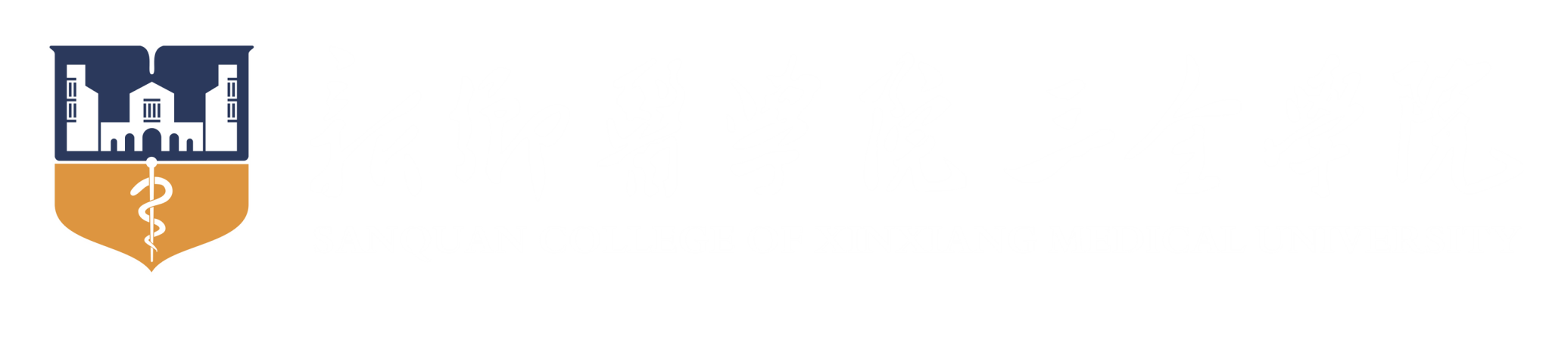 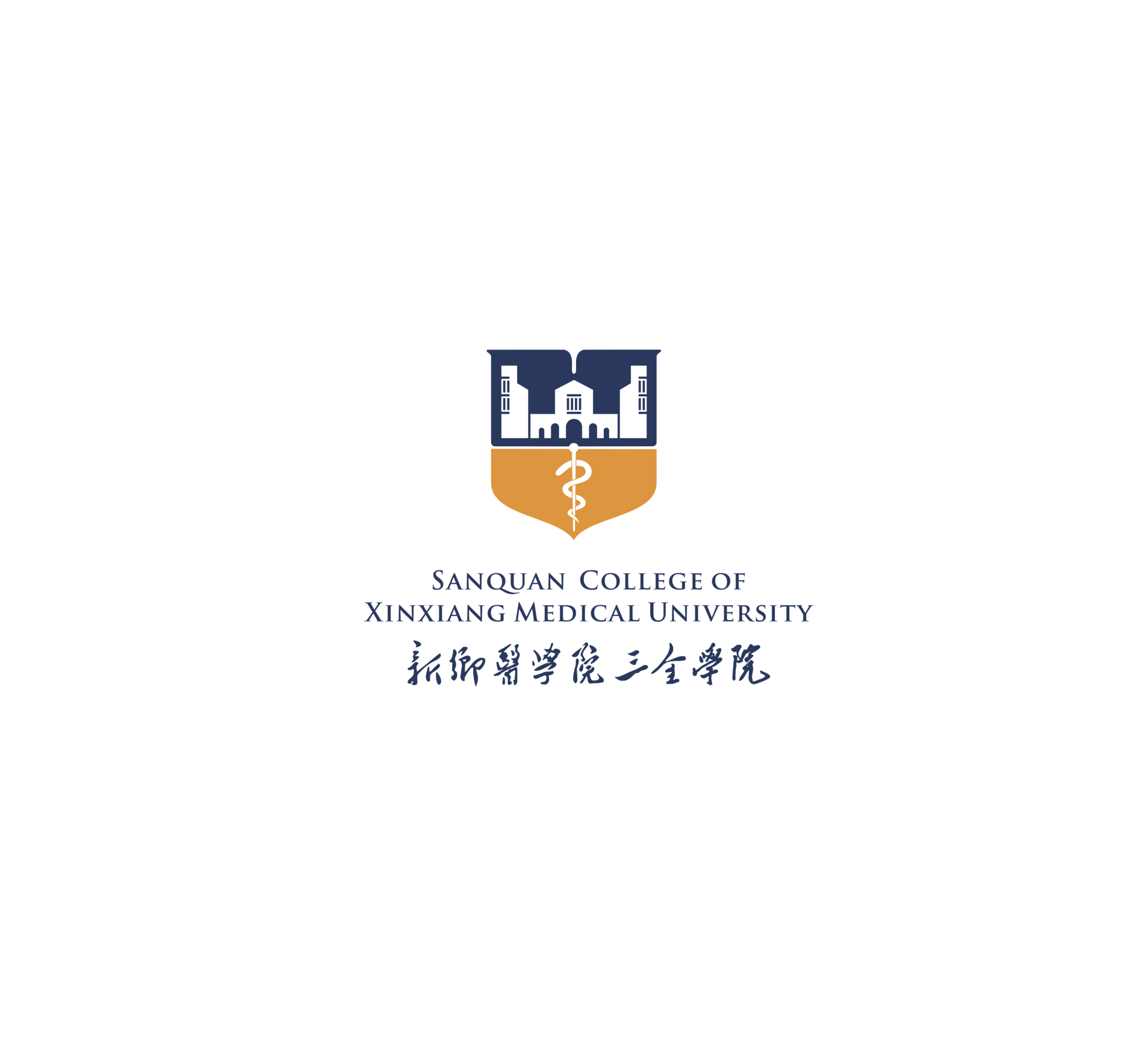 2019届毕业生毕业典礼暨学位授予仪式
第 三 项
XXXXXXXXXXXXXX
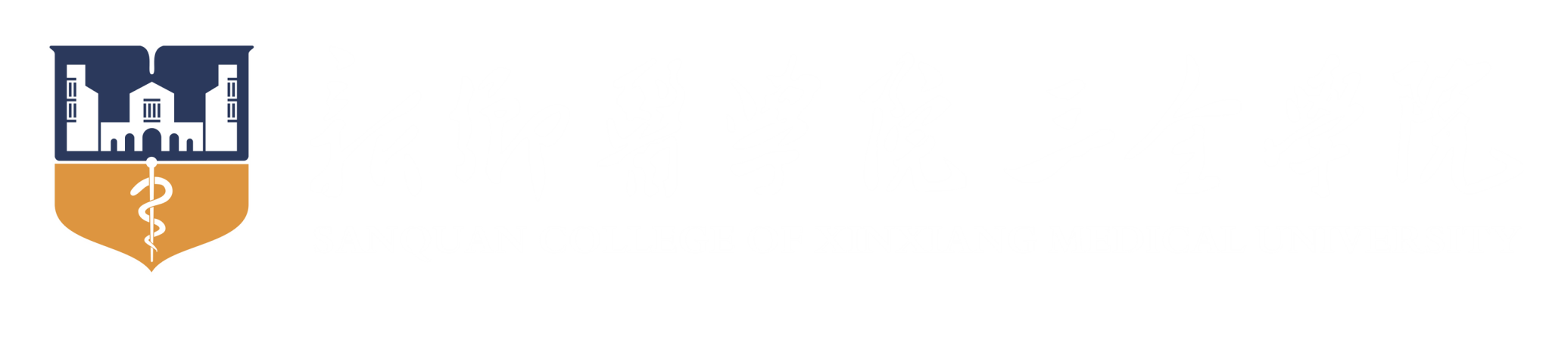 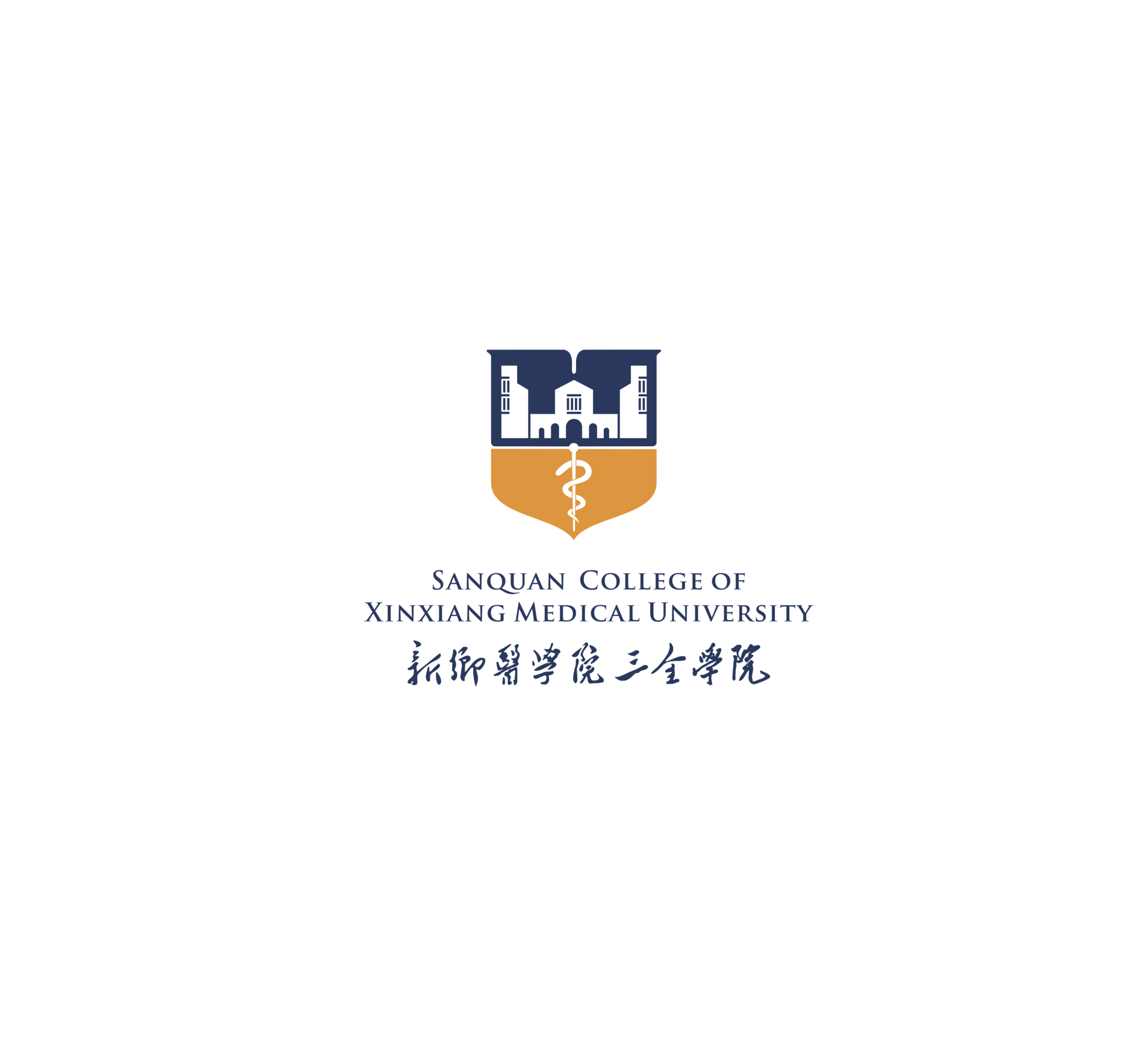 2019届毕业生毕业典礼暨学位授予仪式
第 四 项
XXXXXXXXXXXXXXXXXX
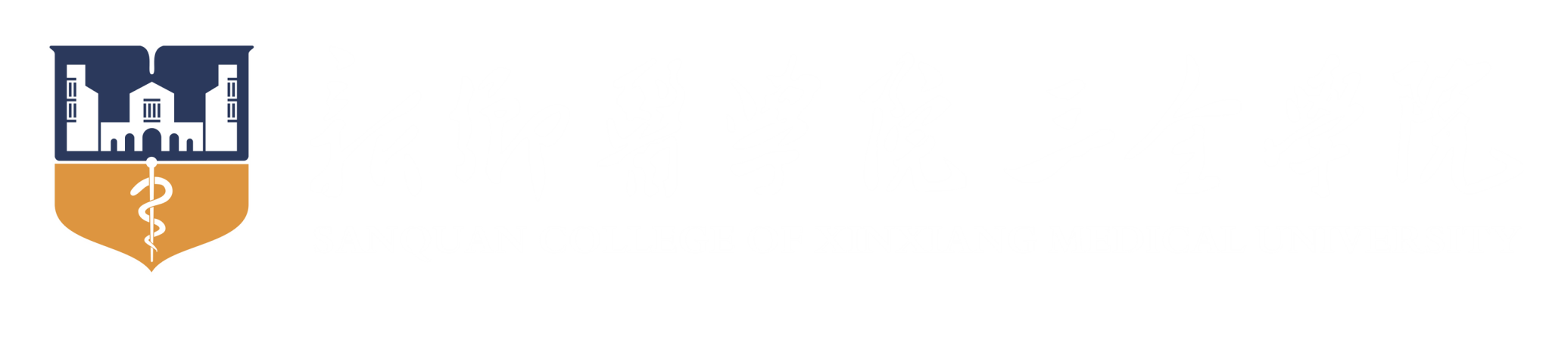 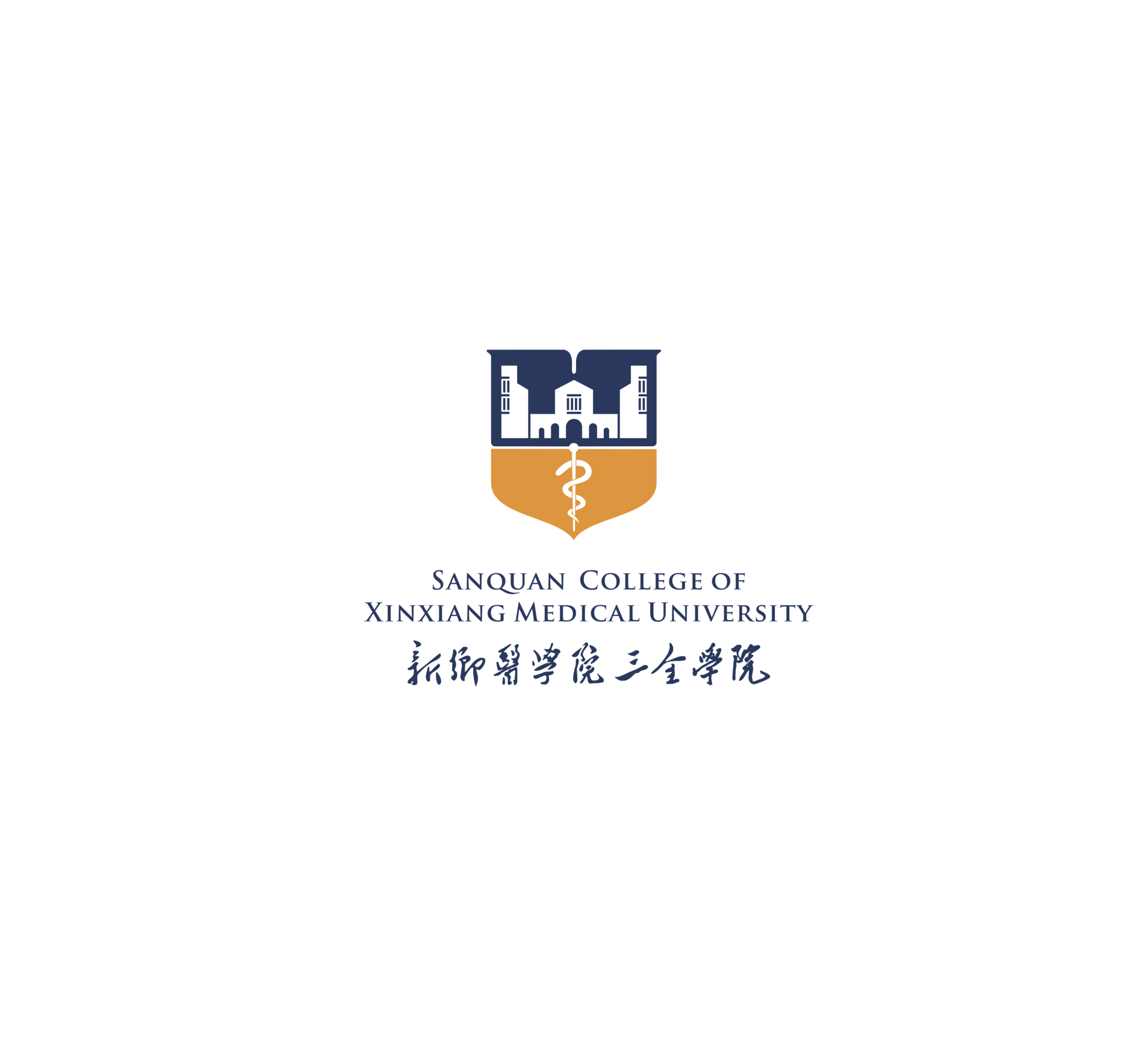 2019届毕业生毕业典礼暨学位授予仪式
第 五 项
XXXXXXXXXXXXXXXXXXXXXXXXXXXXXXXXXXXXXXXXXXXXXXXXXXXXXXXXXXXXXXXXXXXXXXXXXXXXXXXXXXXX
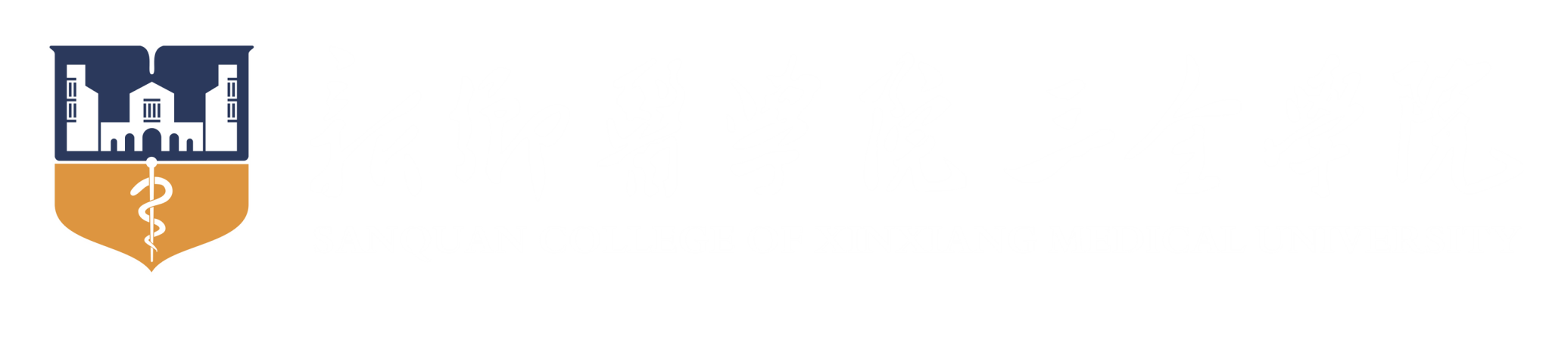 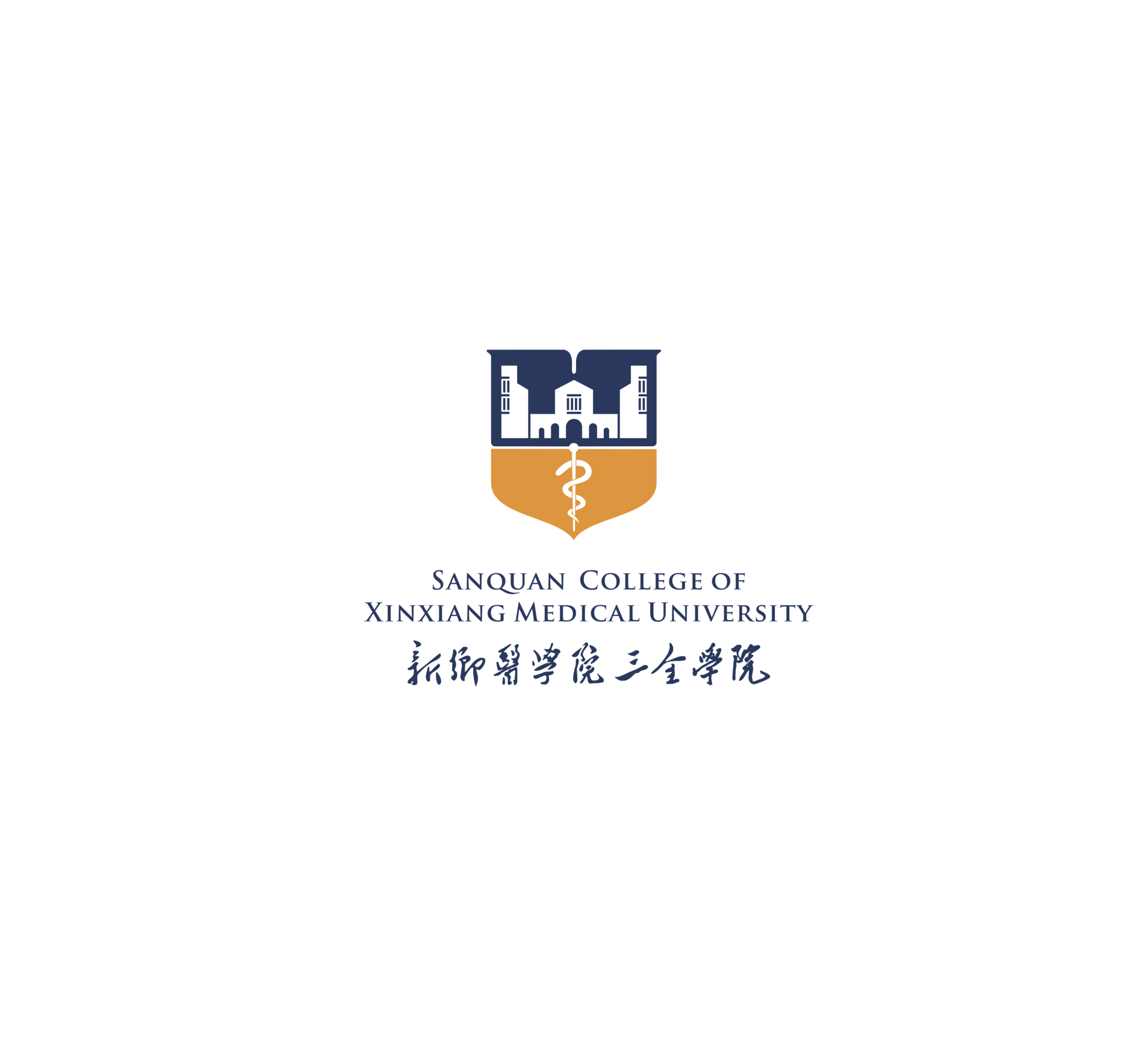 2019届毕业生毕业典礼暨学位授予仪式
第 六 项
XXXXXXXXXXXXXXXXXXXXX
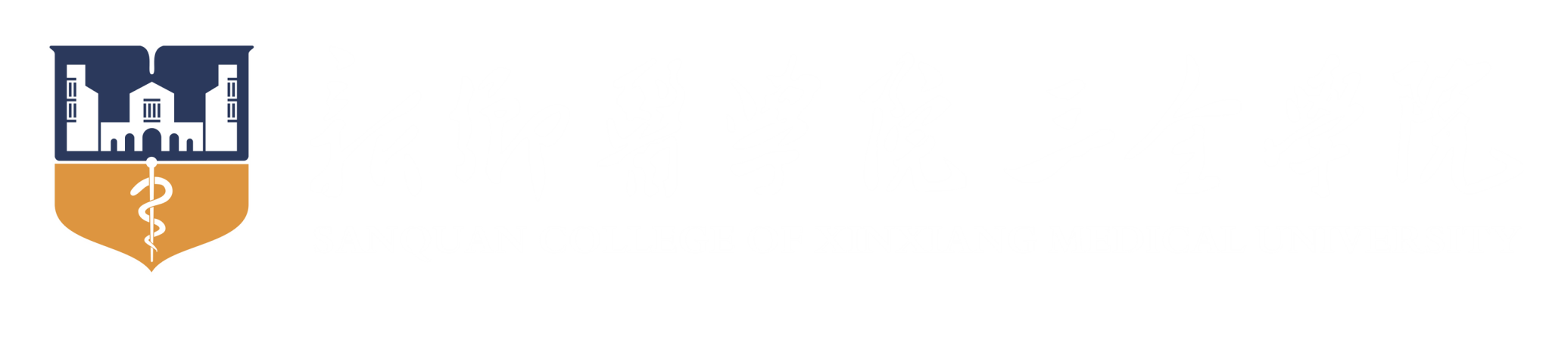 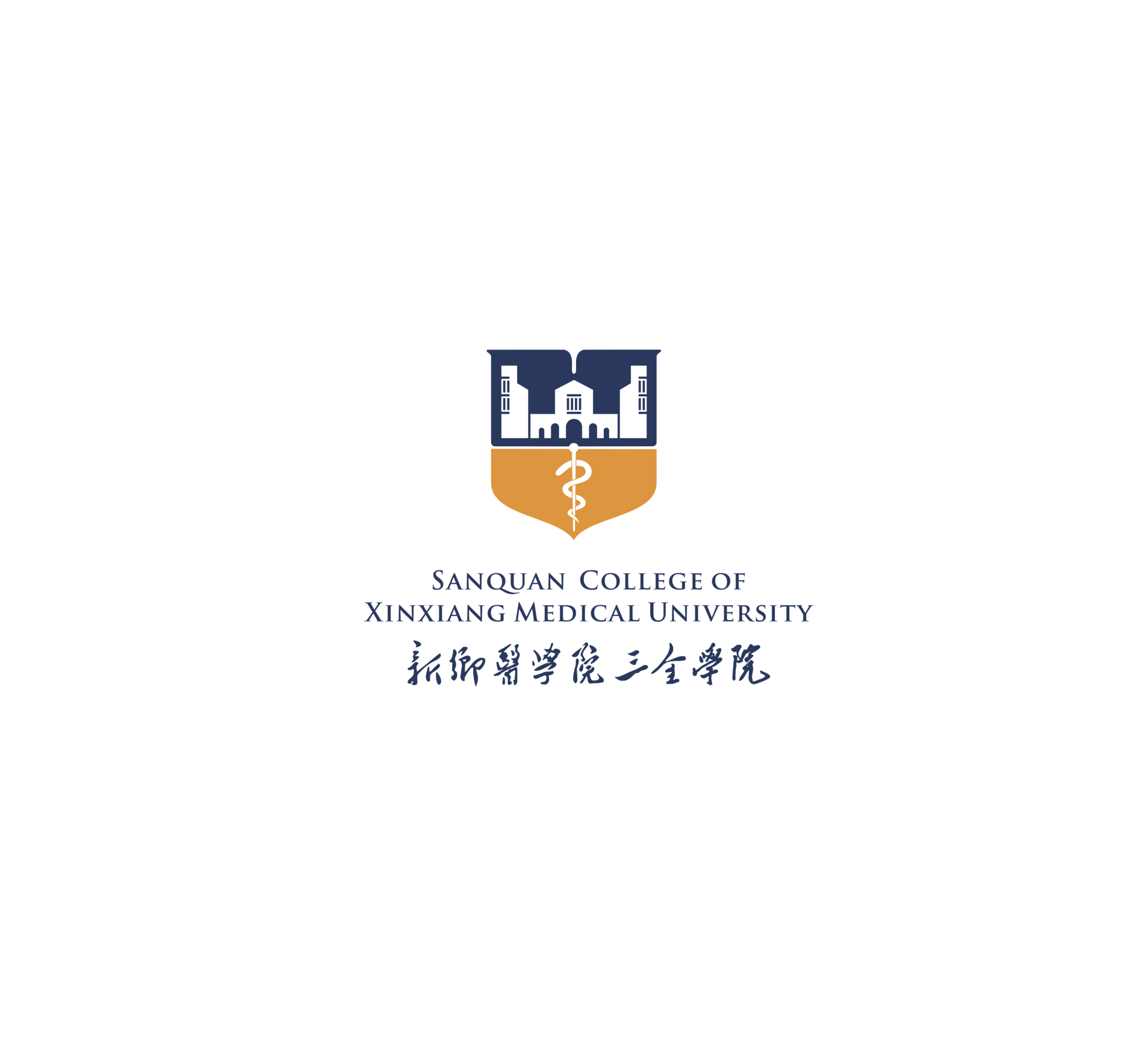 2019届毕业生毕业典礼暨学位授予仪式
第 七 项
XXXXXXXXXXXXXX
XXXXXXXXXXXXXXXXXXXXXXXXXX
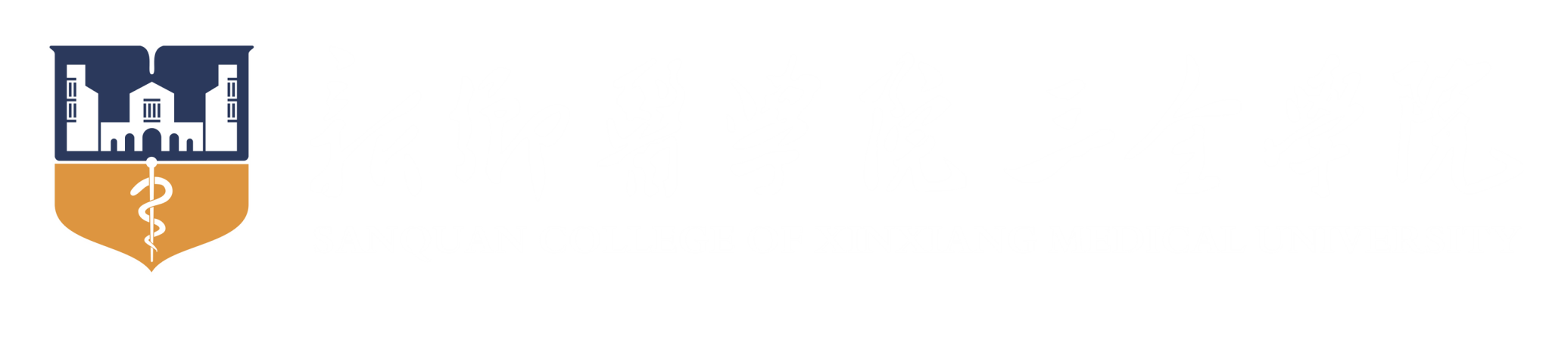 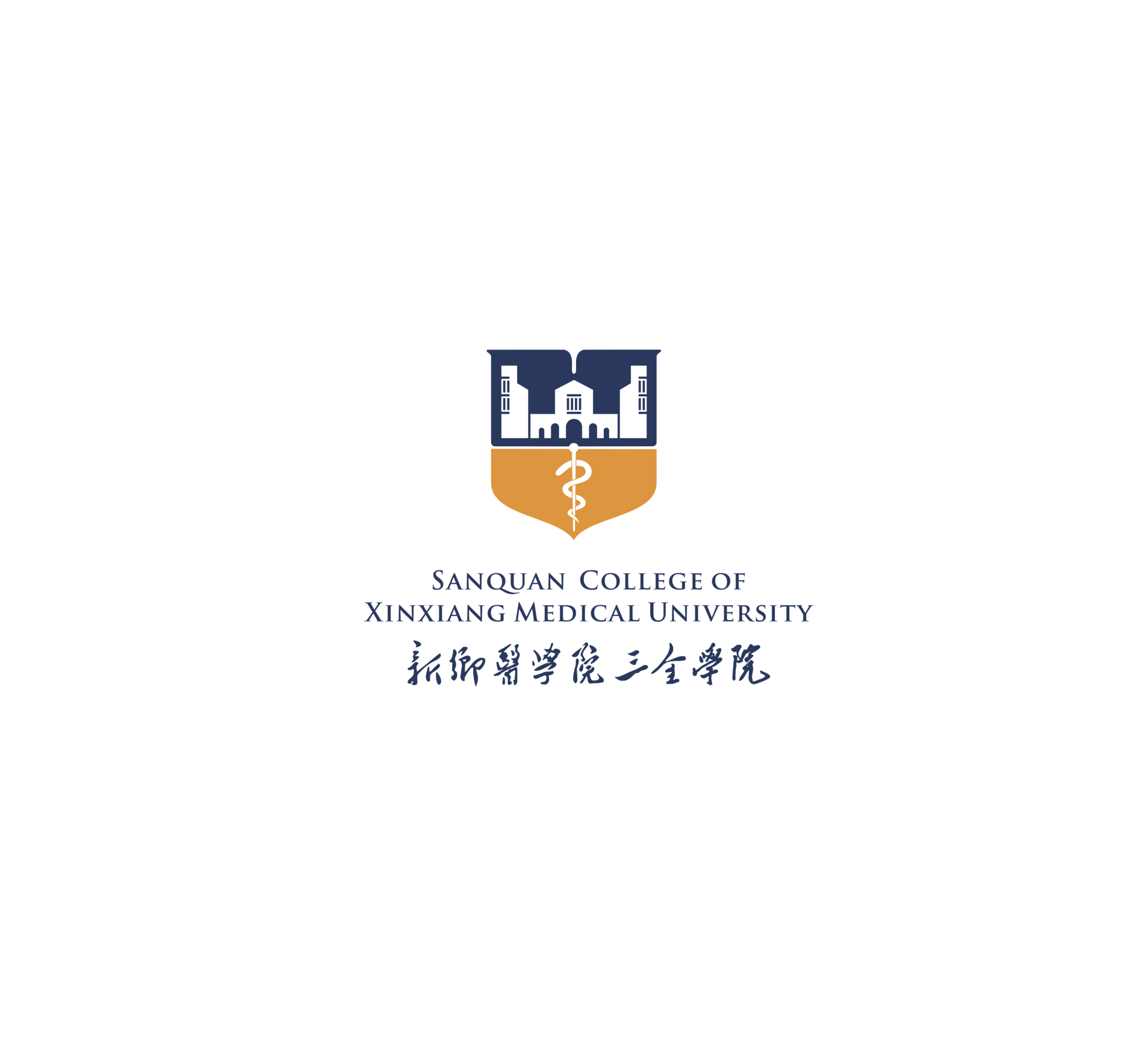 2019届毕业生毕业典礼暨学位授予仪式
第 八 项
XXXXXXXXXXXXXXXXXXXXXXX
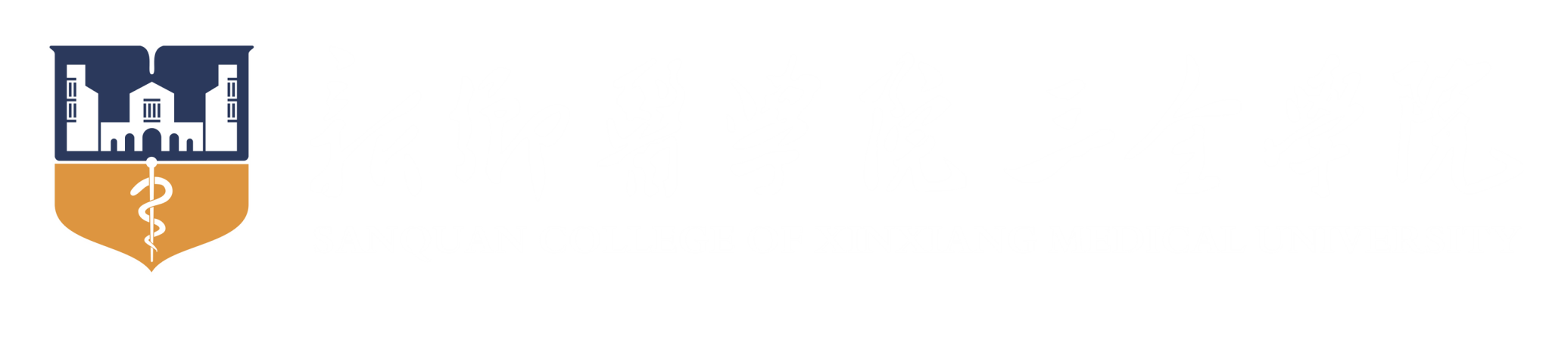 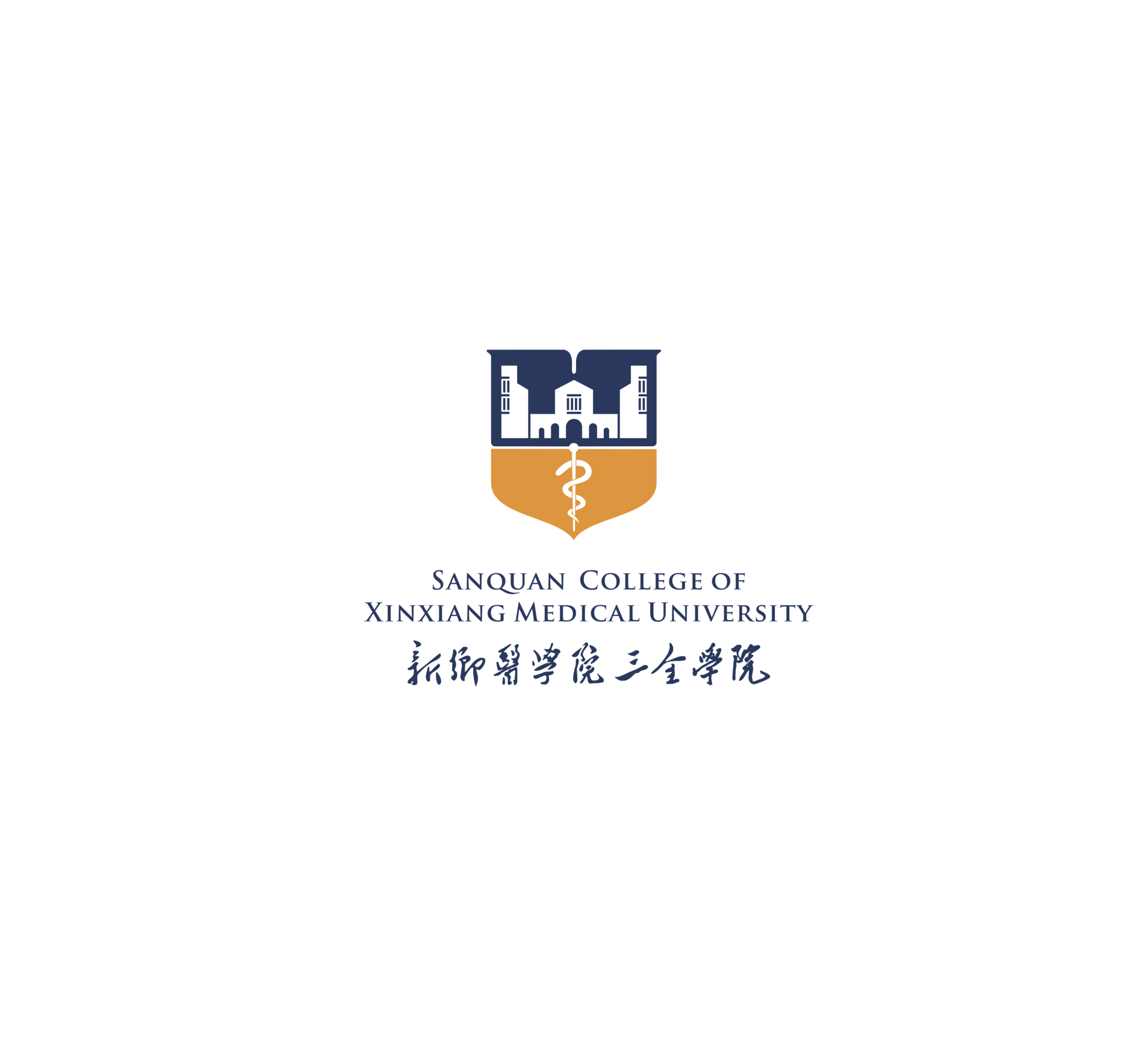 2019届毕业生毕业典礼暨学位授予仪式
XXXX年XX月